STROOP’S EFFECT EXPERIMENTS
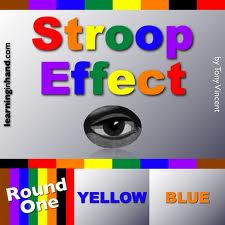 STROOP’S EFFECT
STROOP’S EFFECT
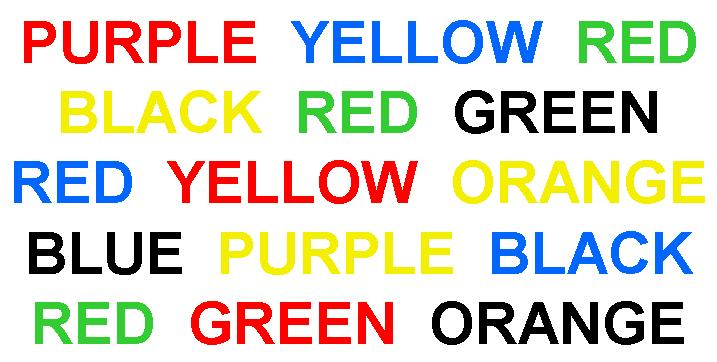 STROOP’S EFFECT
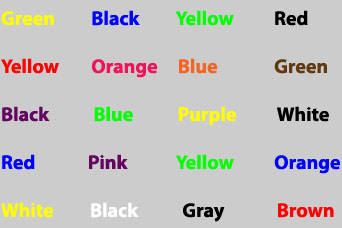 STROOP’S EFFECT
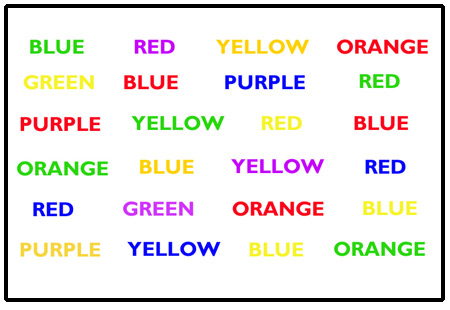 STROOP’S EFFECT
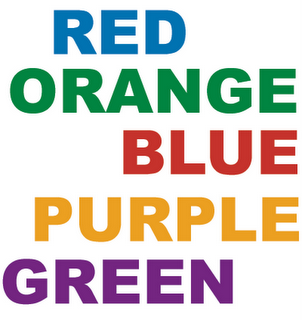